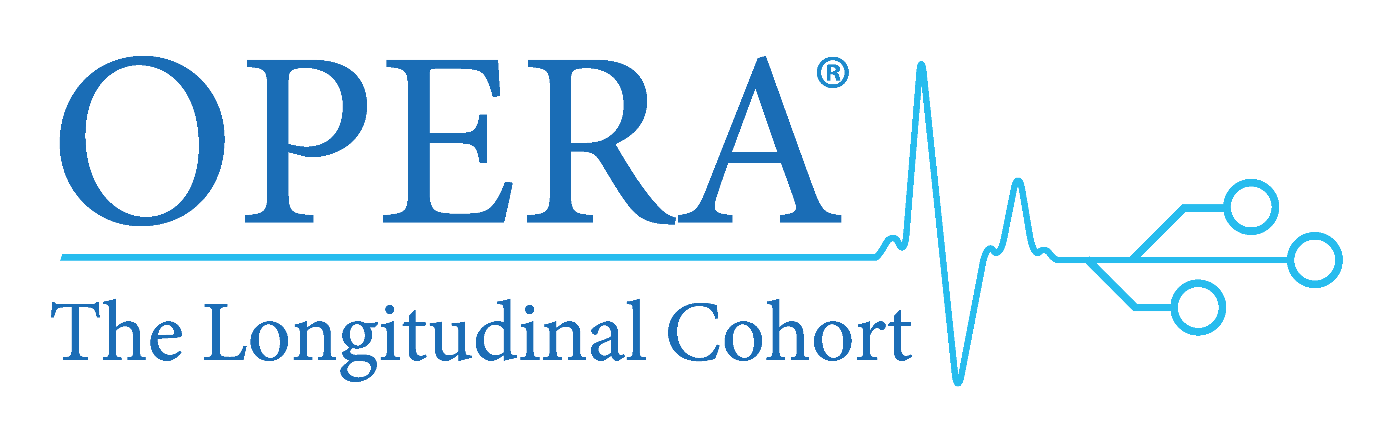 Clinical outcomes of heavily treatment experienced individuals in the OPERA Cohort 
Ricky Hsu1,2, Jennifer Fusco3, Cassidy Henegar4, Vani Vannappagari4, Cyril Llamoso5, Laurence Brunet3, Philip Lackey6, Gerald Pierone7, and Gregory Fusco3 
1NYU Langone Health Center, New York, NY; 2AIDS Healthcare Foundation, New York, NY; 3Epividian, Inc., Durham, NC; 4ViiV Healthcare, Research Triangle Park, NC; 
5ViiV Healthcare, Branford, CT; 6Signature Healthcare, Charlotte, NC; 7Whole Family Health Center, Fort Pierce, FL
Poster
 PEB0234
Author, Author and Author
Affiliation and address
Contact Information: 
 Jennifer S. Fusco
@: jennifer.fusco@epividian.com
Discussion
Support
The HTE population was older, with higher viral loads and lower CD4 counts at baseline than the non-HTE population; the HTE population had also been diagnosed with HIV a significantly longer time before baseline 
While the non-HTE PLWH fared slightly better, HTE PLWH had 80% cumulative probability of suppressing to viral loads < 50 copies/mL and of maintaining their regimen at 24 months
The HTE population experienced a high burden of AIDS-defining conditions, concomitant medications, and comorbid conditions at baseline; they were also more likely to develop new comorbid conditions and die over follow up than the non-HTE population
Non-HTE PLWH were more likely to remain virologically suppressed and maintain their CD4 count above 200 cells/µL
References
This research was sponsored by ViiV Healthcare
Henegar C, Fusco J, Vannappagari V, FuscoG. Evaluation of the Prevalence, Treatment, and Demographic Characteristics of the Heavily Treatment-Experienced (HTE) HIV-Positive Patient Population in the OPERA® Cohort Study Report. January 15, 2018 (updated April 5, 2018).
Hsu R, Henegar C, Fusco J, Vannappagari V, Llamoso C, Lackey P, Pierone G, Fusco G. Identifying heavily treatment experienced patients in the OPERA cohort. 22nd International AIDS Conference (AIDS). Abstract A-899-0141-05163. Amsterdam, Netherlands; July 23-27, 2018.
Results
Out of 1,527 HTE PLWH with follow-up VL (viremic: baseline VL ≥50 copies/mL: n=807, suppressed: <50 copies/mL: n=720): 238 (15.6%) had VL ≥200 copies/mL at 12 months
Out of 15,199 non-HTE PLWH with follow-up VL (viremic: baseline VL ≥50 copies/mL: n=4,297, suppressed: <50 copies/mL: n=10,902): 1,248 (8.2%) had VL ≥200 copies/mL at 12 months; p<0.0001
Acknowledgements
This research would not be possible without the generosity of people living with HIV and their OPERA caregivers. Additionally, we are grateful for the following individuals: Robin Beckerman (SAS programming), Jeff Briney (QA), Bernie Stooks (Database Mgmt), Judy Johnson (Med Terminology Classification), Rodney Mood (Site Support)
Table 1. Baseline characteristics of HTE and non-HTE PLWH
Background
Methods
Study population	
ART-experienced HIV-1 positive, HIV-2 negative, ≥18 years of age, active in care, prescribed ART as of 31Dec2016
HTE: 
Discontinued core agent from ≥ 3 classes of ART
or
Prescribed a regimen containing (a) dolutegravir (DTG) twice daily, (b) darunavir (DRV) twice daily, (c) etravirine (ETR), (d) integrase strand transfer inhibitor (INSTI) + protease inhibitor (PI), (e) maraviroc (MVC), or (f) enfuvirtide (ENF)
Non-HTE: 
1 core agent + 2 NRTIs, not meeting the definition of HTE
No single accepted definition of heavily treatment experienced (HTE)
Prevalence of HTE based on different definitions in the absence of resistance data were previously evaluated in OPERA 1,2
Few studies have evaluated clinical outcomes of HTE in people living with HIV (PLWH)
Table 2. 	Clinical outcomes in HTE and non-HTE PLWH
Objective
To compare clinical outcomes among heavily treatment-experienced (HTE) people living with HIV (PLWH) and non-HTE, treatment-experienced PLWH in care in the United States.
a Autoimmune disease, cardiovascular disease, invasive cancers, endocrine disorders, mental health disorders, liver diseases, bone disorders, peripheral neuropathy, renal disease, hypertension
b DAA, antidepressants, NSAIDS, immune modulators, antibiotics, anxiolytics, hypnotics, sedatives, lipid lowering agents, anti-diabetics
c Caution: Due to large sample size, clinically insignificant differences could be statistically significant for some baseline variables
Figure 2.	Cumulative probability of virologic
			suppression to VL < 50 copies/mL 
			(Among viremic PLWH at baseline)
Figure 3.	Cumulative probability of remaining virologically 
suppressed to VL < 200 copies/mL 
(Among PLWH who achieved suppression)
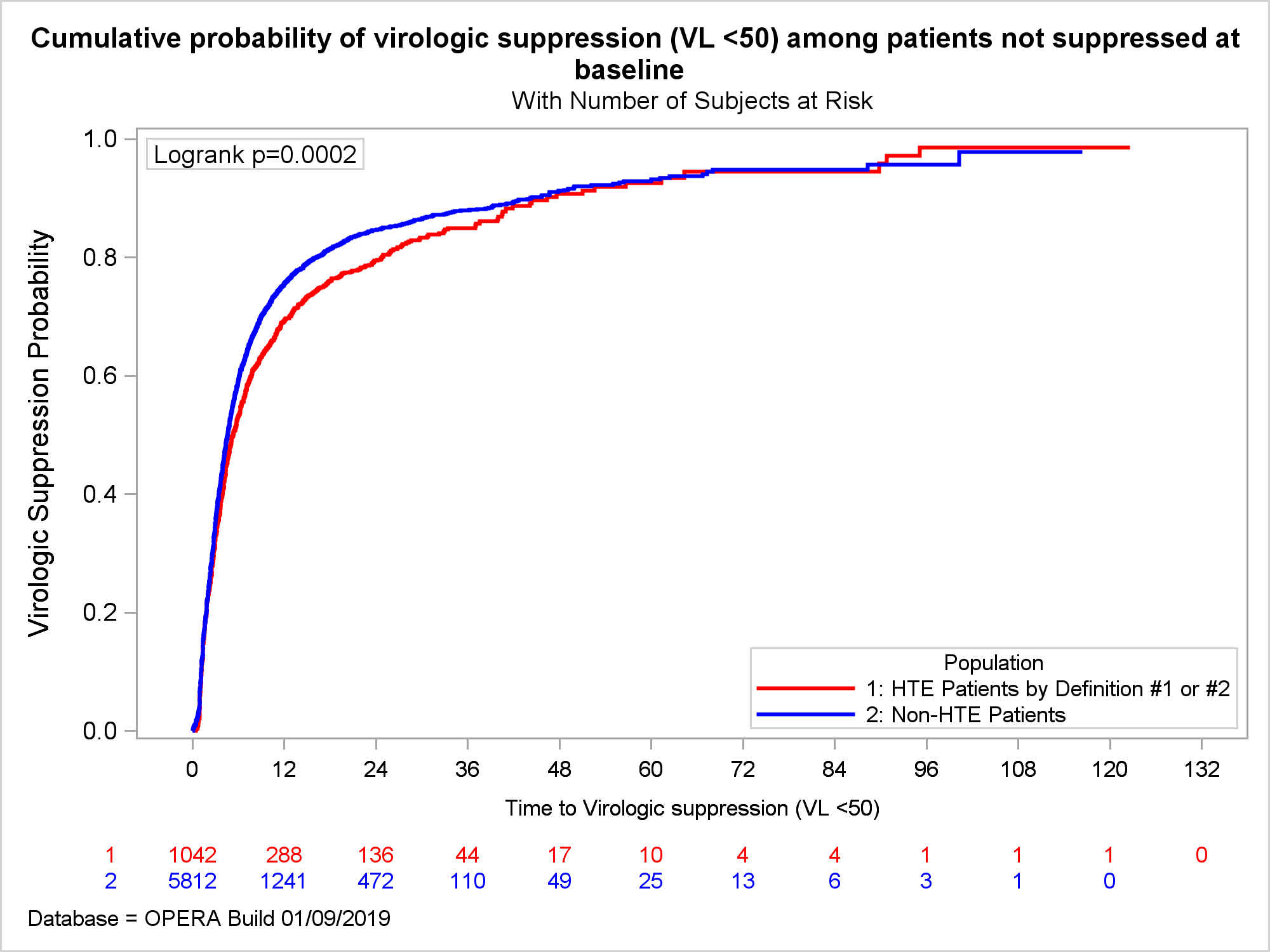 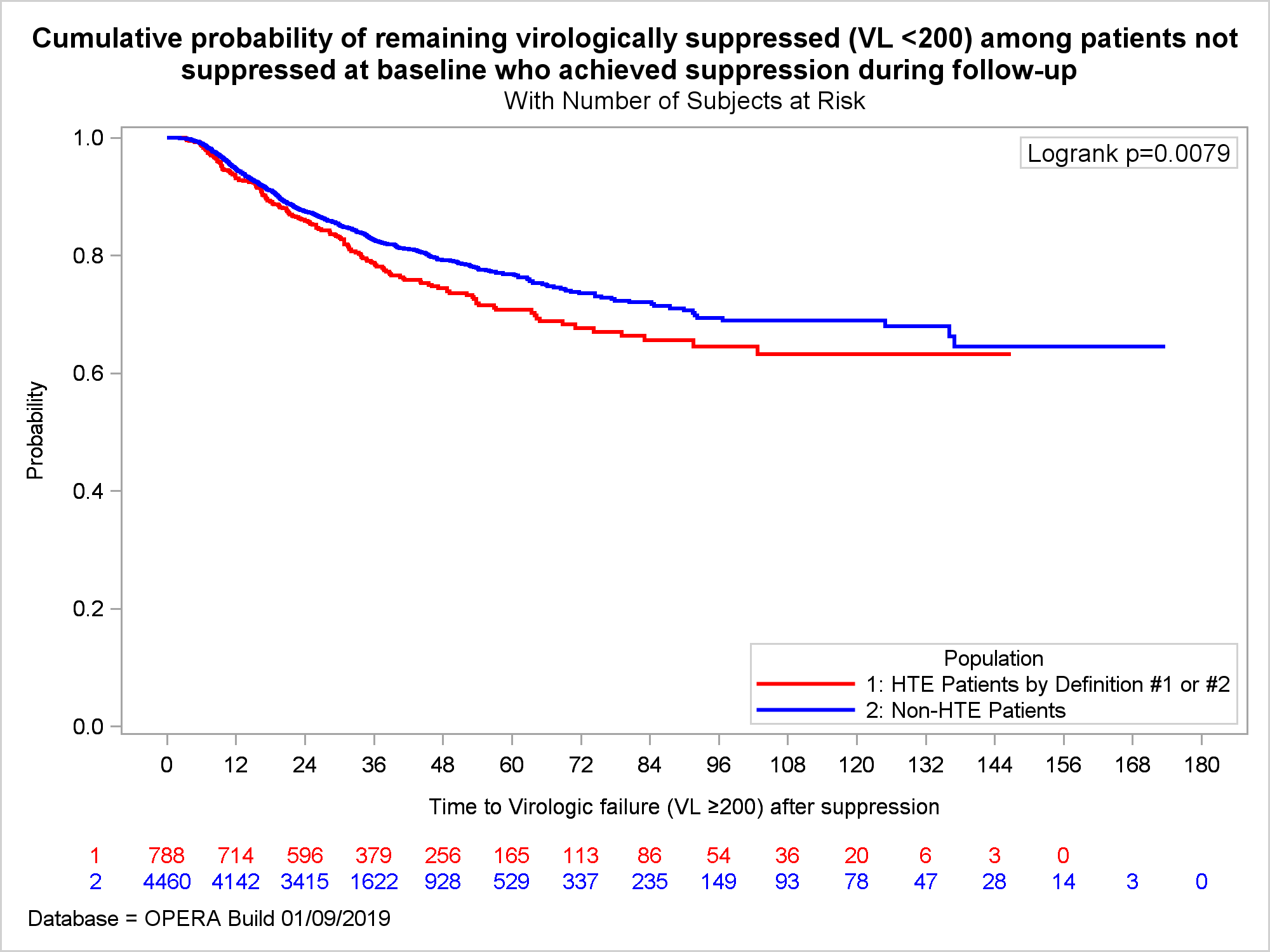 Figure 1. HTE and Non-HTE Study Populations
Cumulative probability of remaining suppressed
Cumulative probability of virologic suppression
Key Findings
HTE PLWH were less likely to maintain their CD4 count above 200 cells/µL or to remain virologically stable, and at greater risk of death than non-HTE PLWH, suggesting additional therapeutic options are needed for this vulnerable population.
HTE (N=2,277)
Non-HTE (N=21,906)
HTE
HTE
HTE
HTE
Non-HTE
Non-HTE
Non-HTE
Non-HTE
≥ 3 core agent classes
only (n=707)
Regimen indicative of HTE  only (n=1,497)
Months with viral load <200
Months to viral load <50
Both
(n=73)
Figure 4.	Cumulative probability of maintaining CD4 cell 
count ≥200 cells/µL
(Among PLWH with baseline CD4 ≥200)
Figure 5.	Cumulative probability of remaining on the
			regimen of interest
			(Among all PLWH)
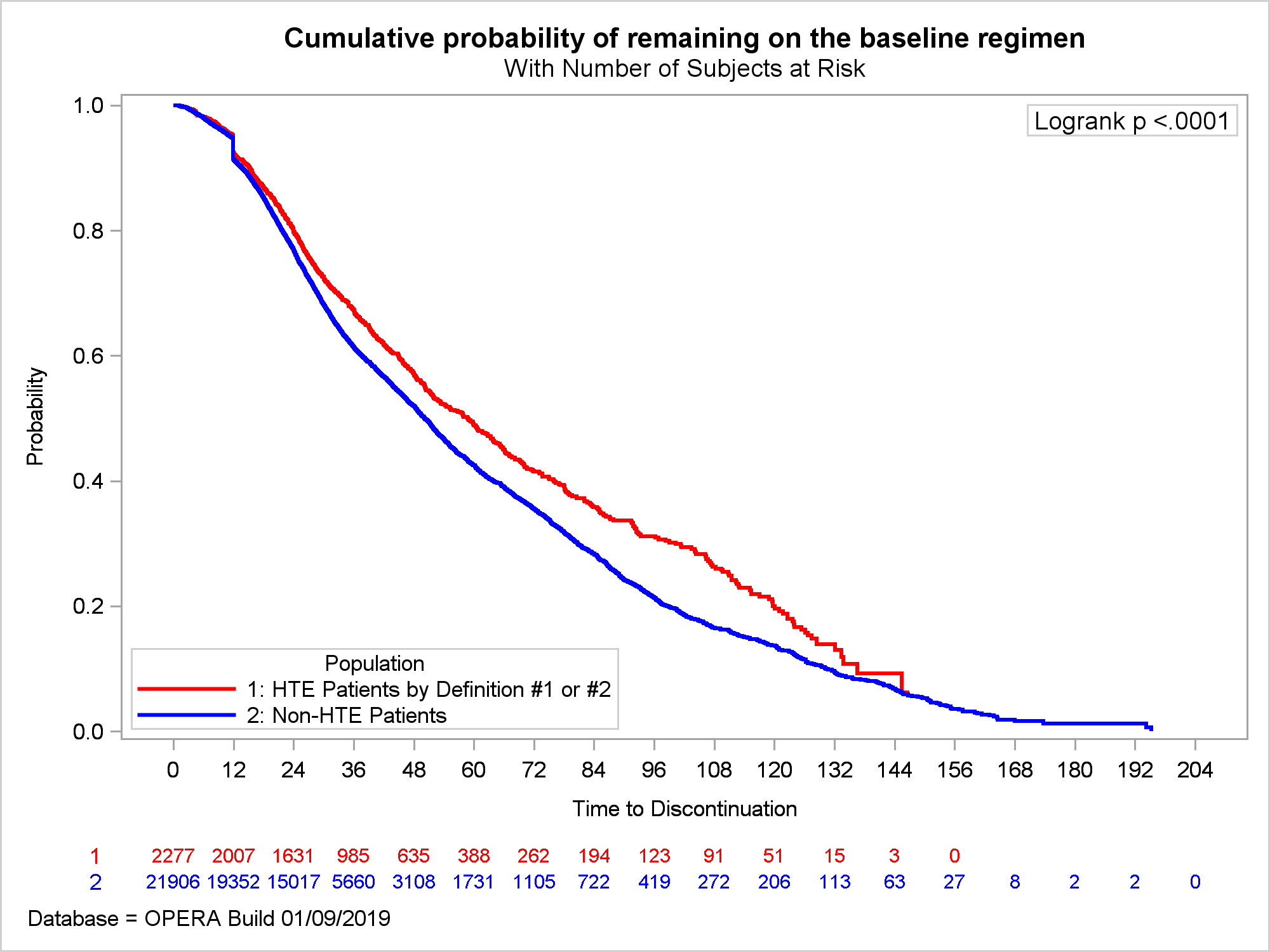 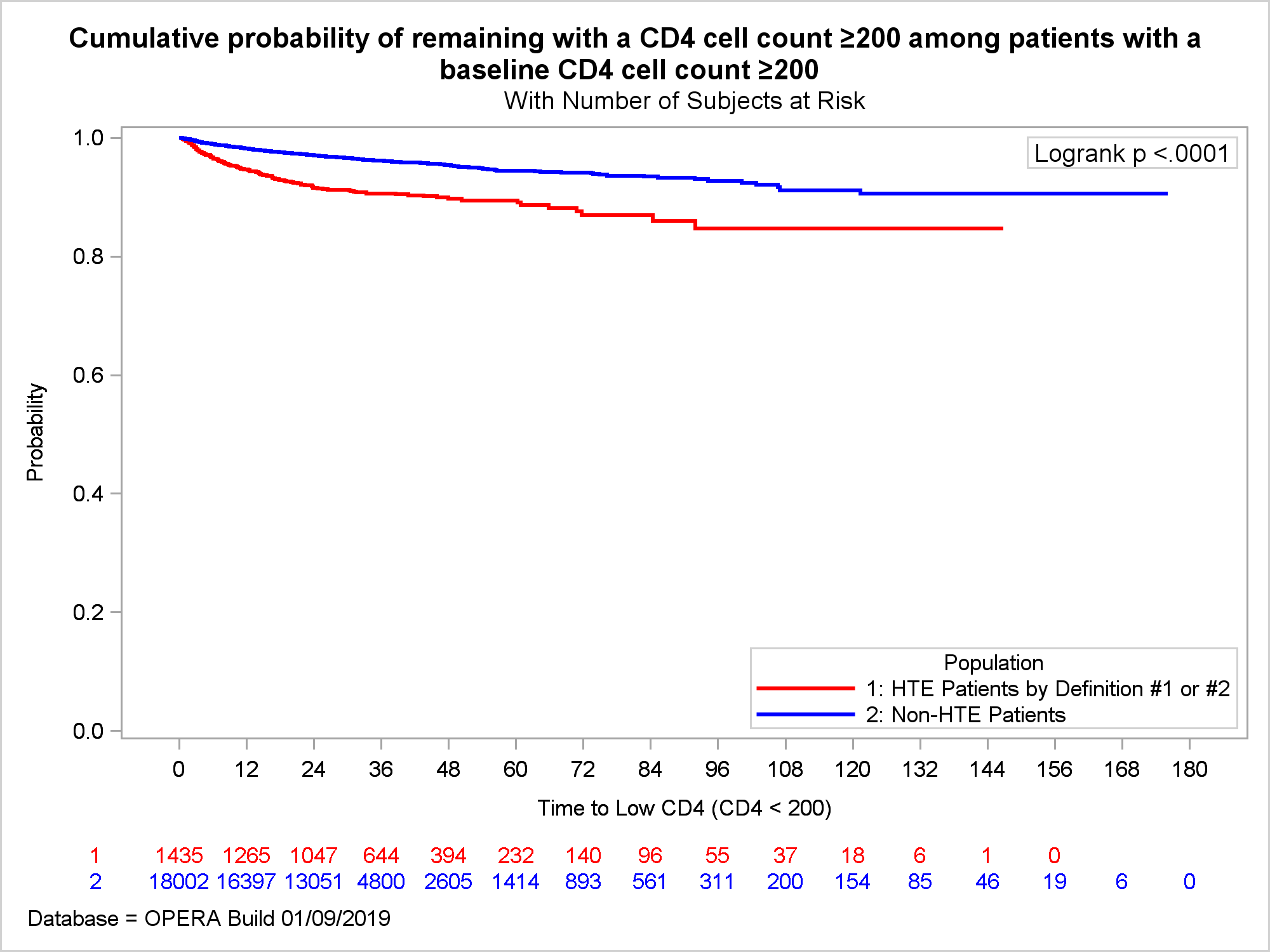 Outcomes	
Virologic suppression: Among viremic PLWH, achieve a VL < 50 copies/mL
Virologic failure: Among PLWH who suppress, failure to maintain VL < 200 copies/mL
Immunologic preservation: Among PLWH with CD4 count ≥200 cells/µL, maintenance of CD4 count ≥200 cells/µL 
Regimen discontinuation: Any change to the core agents of the regimen
Morbidity & mortality: A new AIDS defining illness or death
Cumulative probability of maintaining CD4 ≥200
Cumulative probability of maintaining regimen
Statistical analyses
Baseline pairwise comparison: Pearson Chi-Square test (categorical variables), Fisher’s exact test (few events), Wilcoxon Rank Sum test (continuous variables)
Time to event, comparison of survival distributions: Kaplan-Meier, log-rank tests
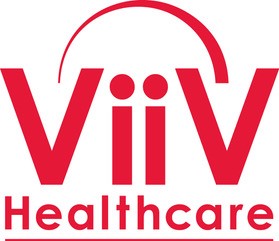 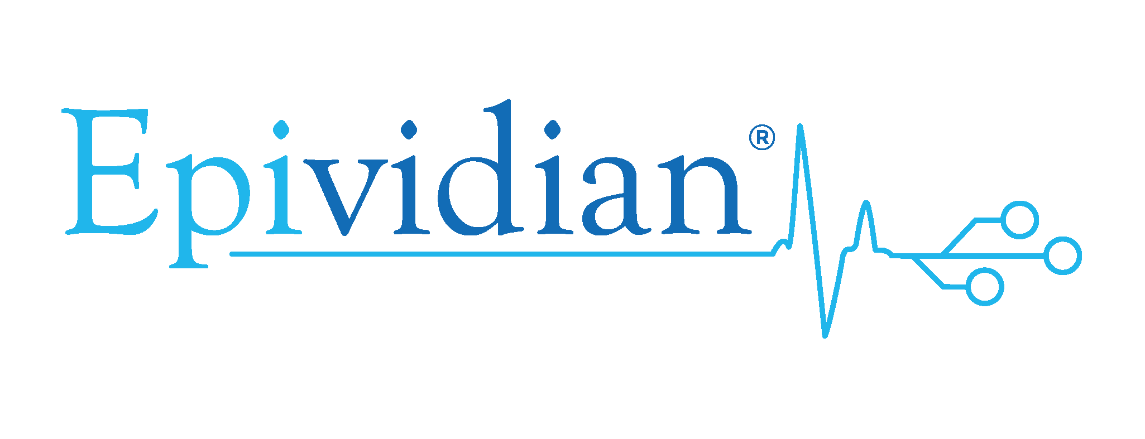 Months with CD4 ≥200
Months on regimen
* HTE = heavily treatment experienced; MSM = men who have sex with men; VL = viral load
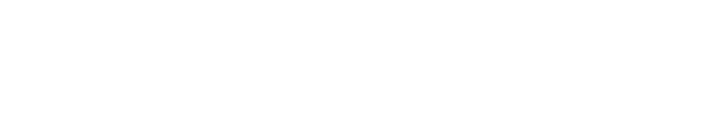 PRESENTED AT THE 23RD INTERNATIONAL AIDS CONFERENCE (AIDS 2020) | 6-10 JULY 2020